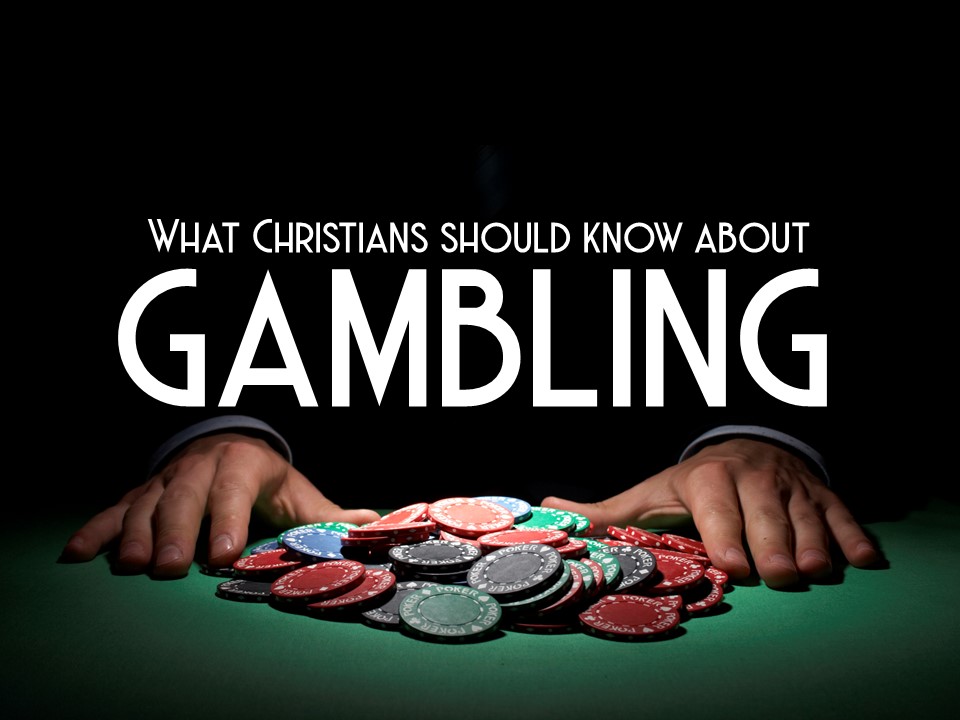 What is Gambling?

More than simply taking a risk.
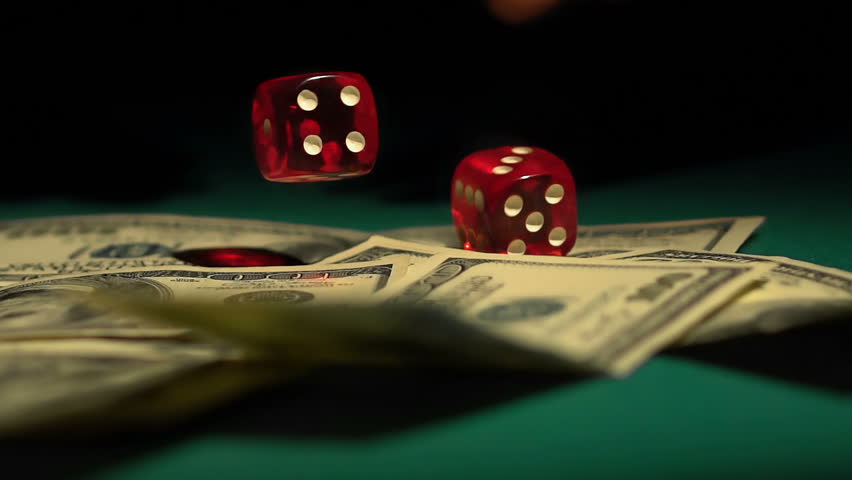 What is Gambling?

Risking what’s yours on a chance event in an effort to profit from the loss of another.
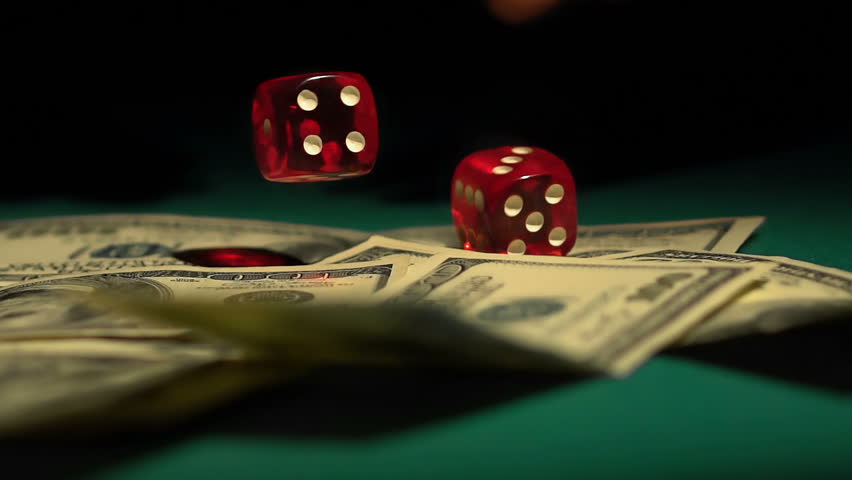 “Gambling” is found nowhere in Scripture, but there are many principles that address it.
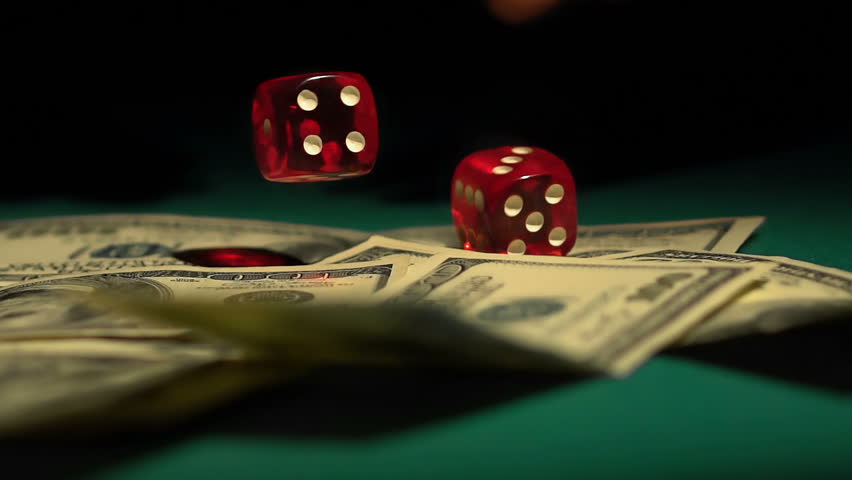 Gambling From a Biblical Perspective
Lack of Contentment

1 Tim. 6:6-12; Phil. 4:11-13
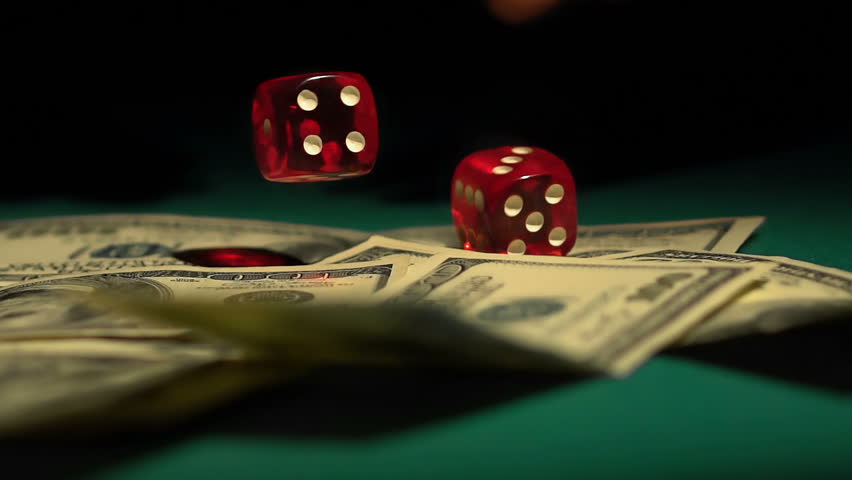 Gambling From a Biblical Perspective
Covetousness

Lk. 12:15; Eph. 5:2-5
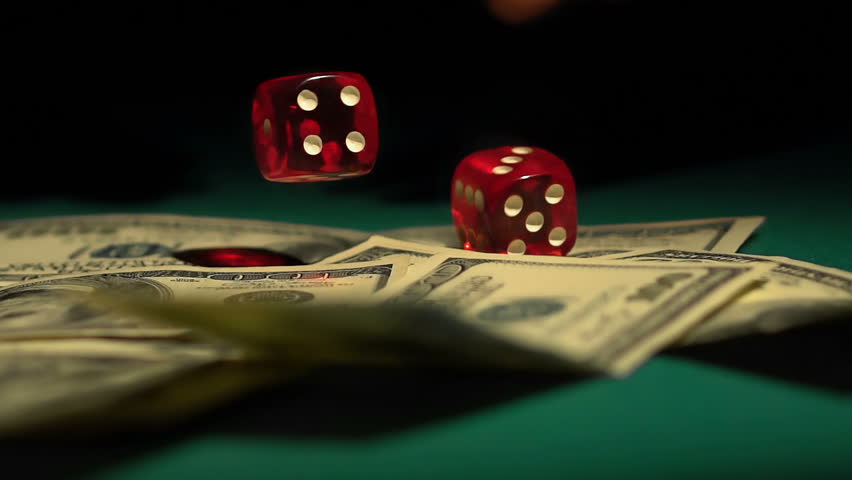 Gambling From a Biblical Perspective
Poor Stewardship

Matt. 25:14-30; Pr. 3:9; Ps. 24:1
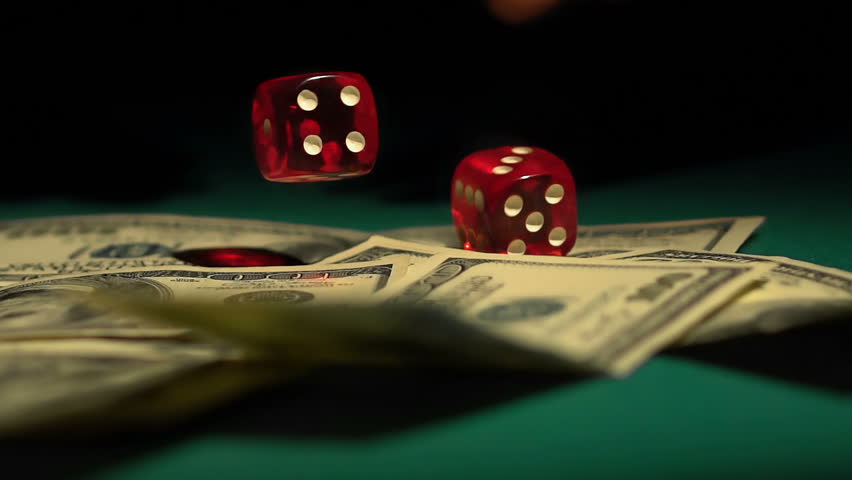 Powerball Jackpot:1 in 292,201,338

Mega  Millions Jackpot:
1 in 302,575, 350
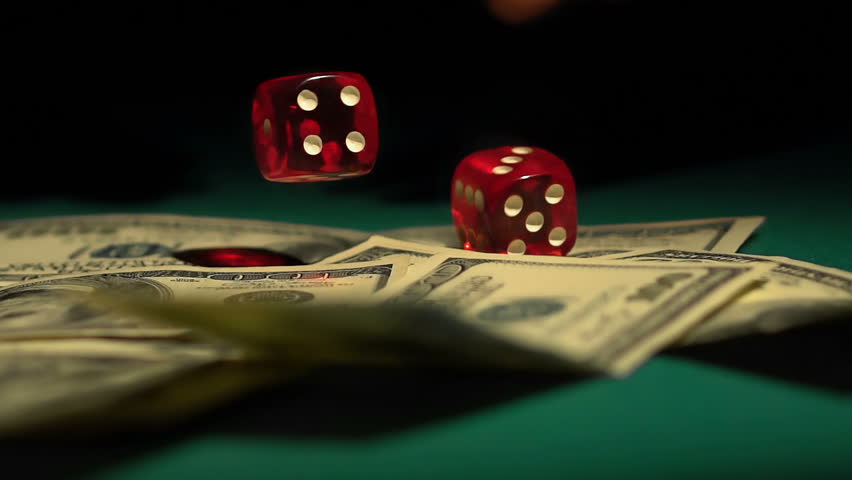 Gambling From a Biblical Perspective
Addictive in Nature

1 Cor. 6:12; Titus 2:11-12;            1 Jn. 2:16
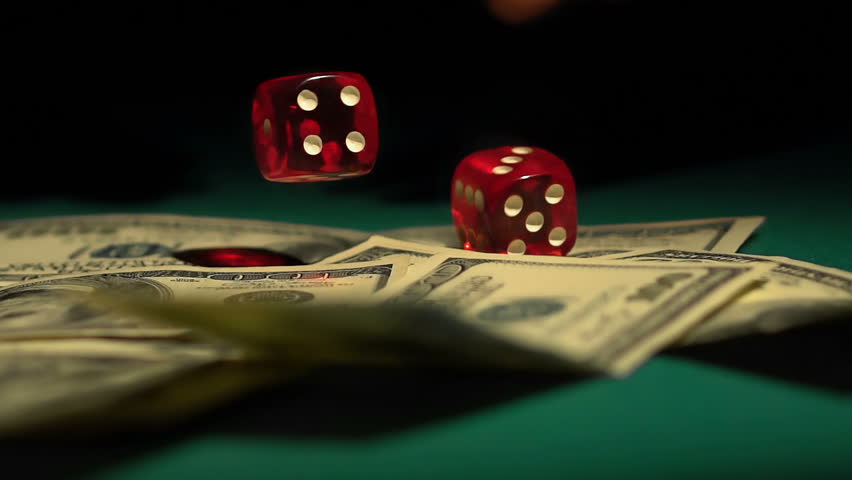 Gambling From a Biblical Perspective
Don’t for get about your influence!

1 Cor. 8:1-13
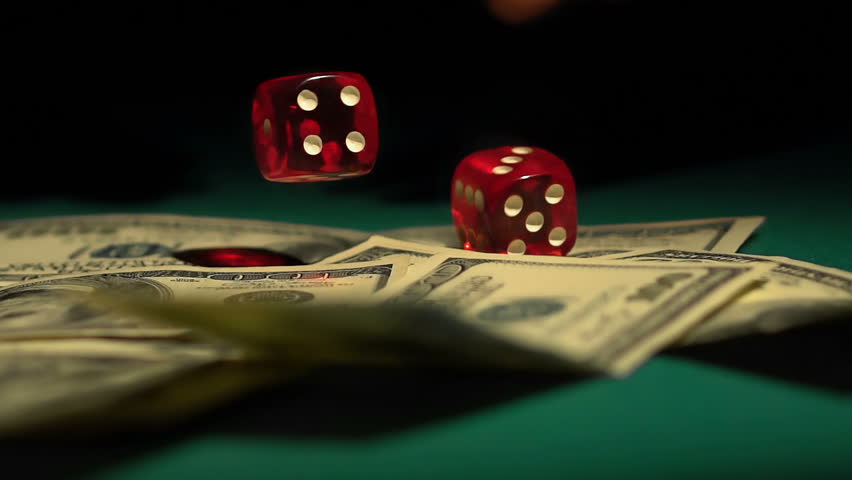 Gambling From a Biblical Perspective
A Lack of Love

Matt. 7:12; 22:29; 1 Cor. 10:24
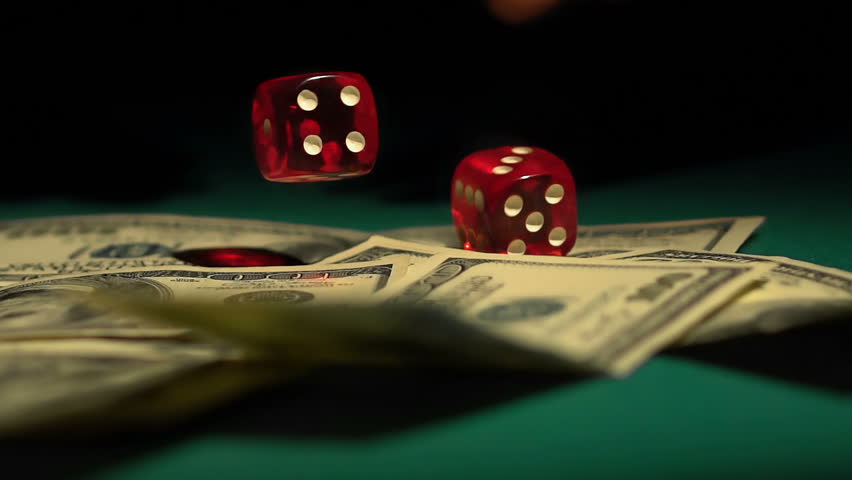 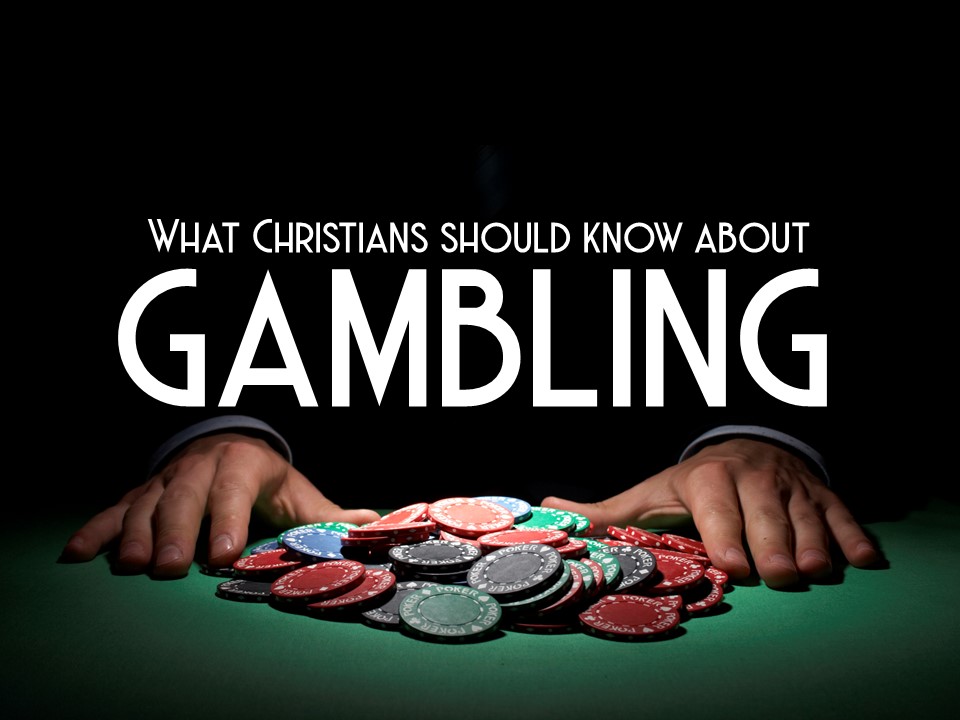